CLOTHING
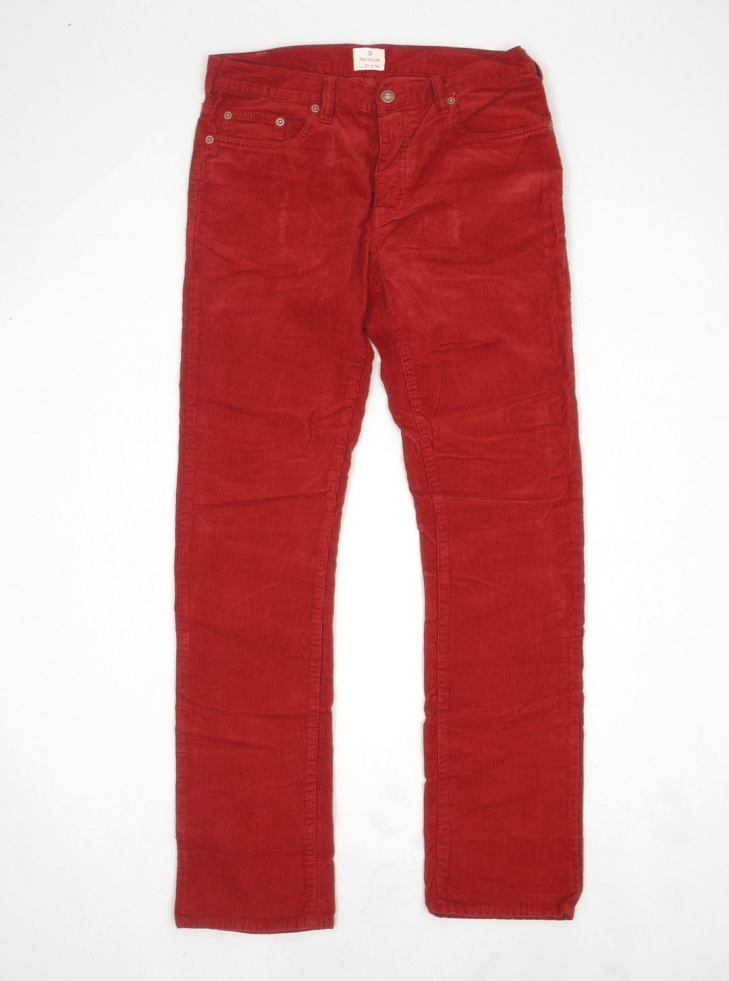 TROUSERS
JEANS
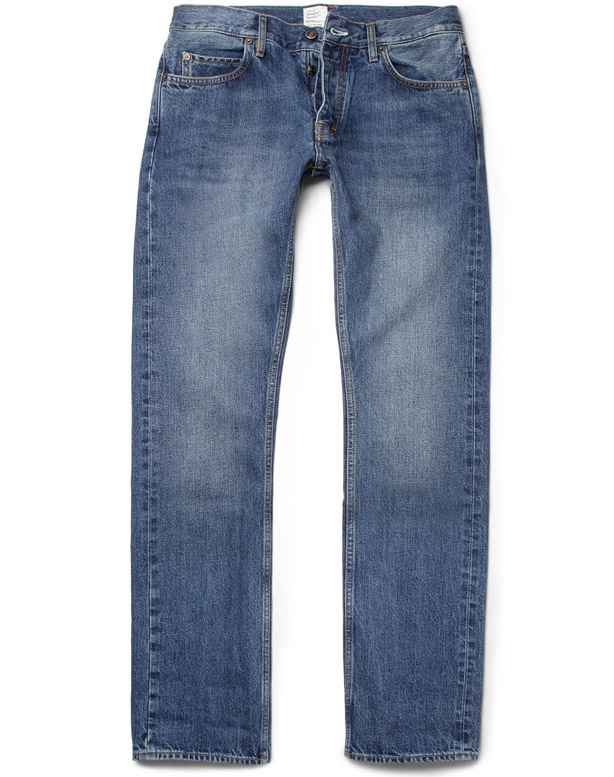 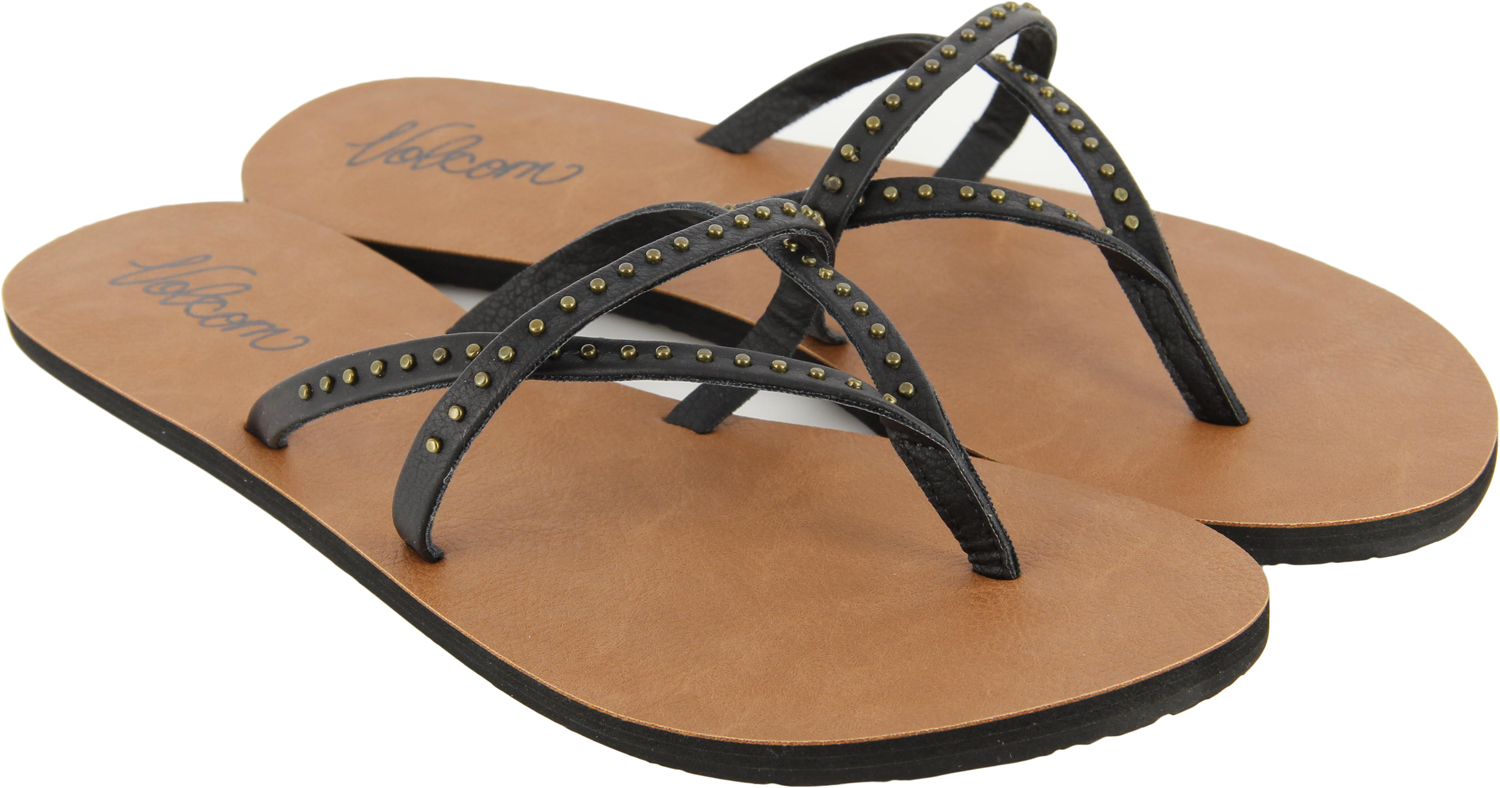 SANDALS
TIGHTS
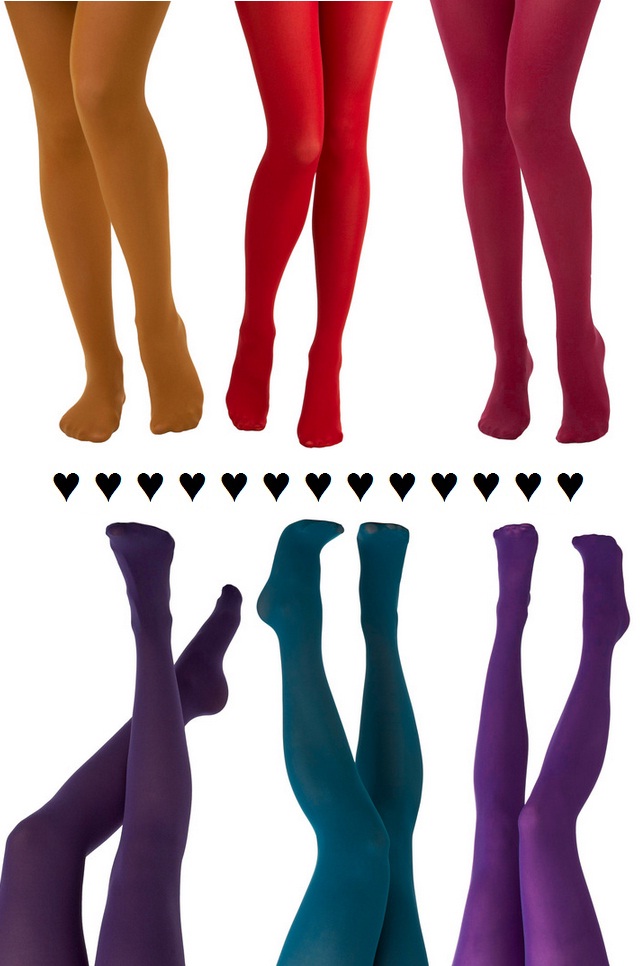 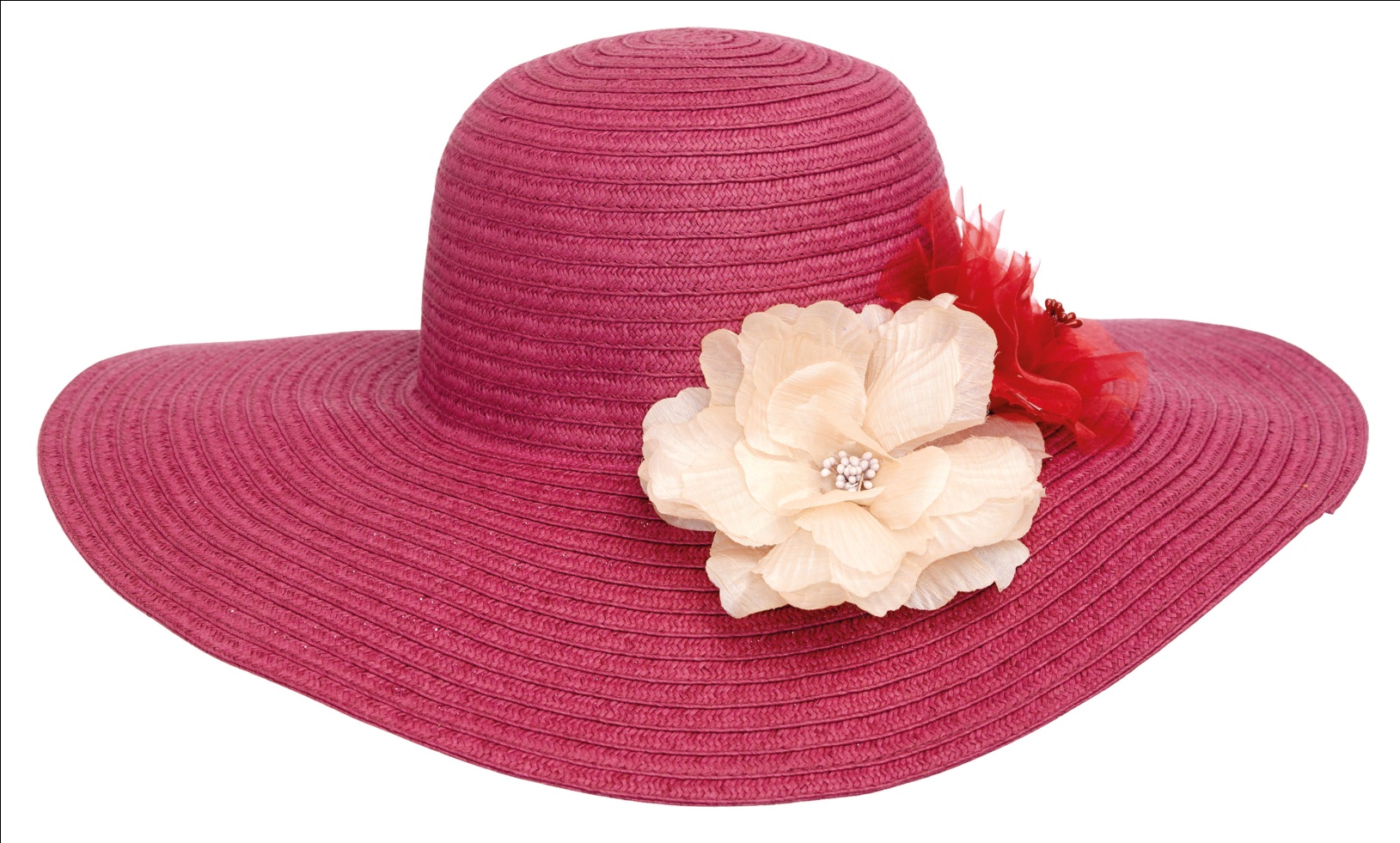 HAT
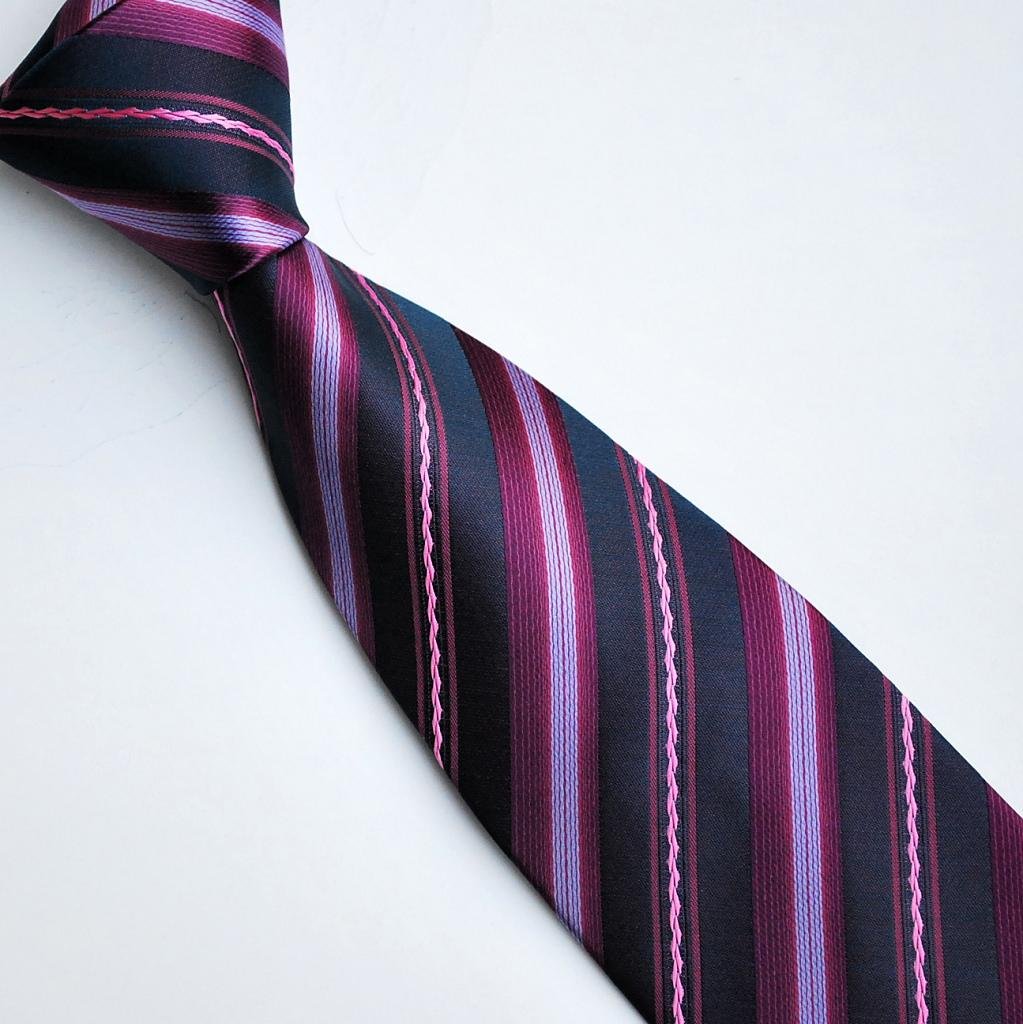 TIE
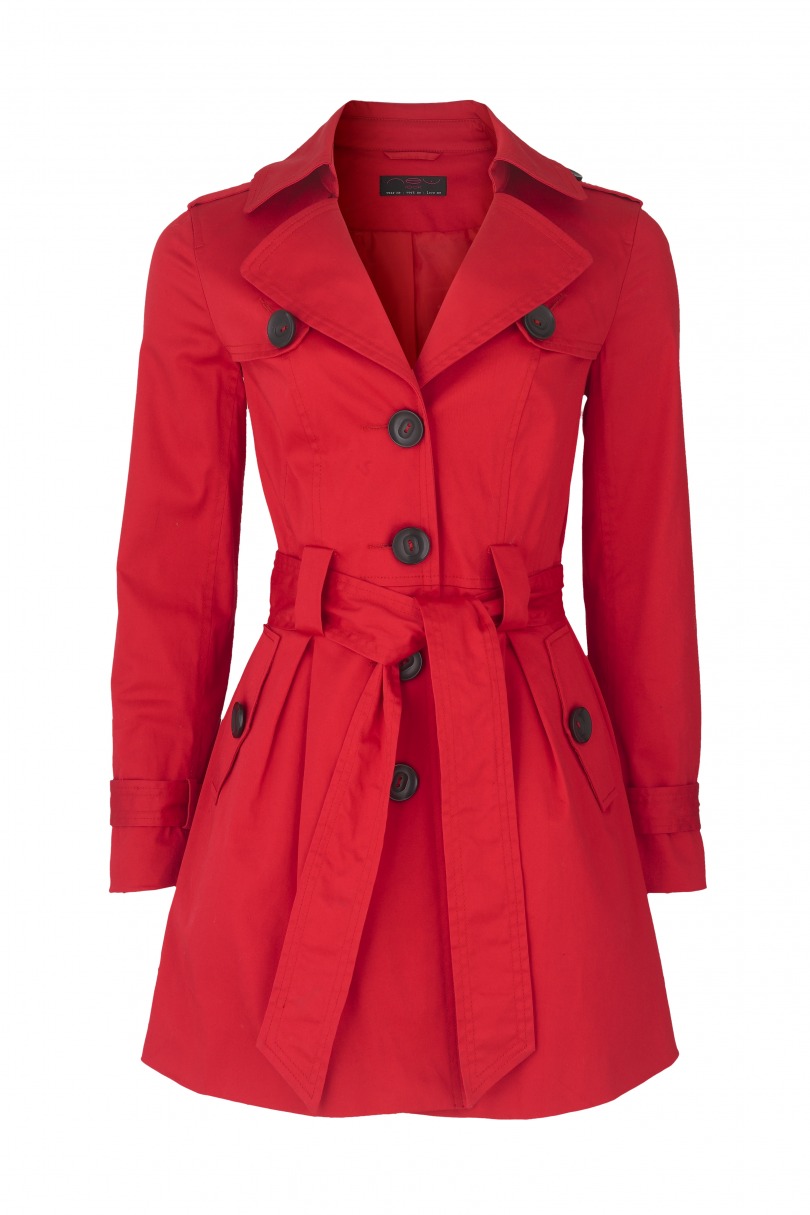 COAT
BELT
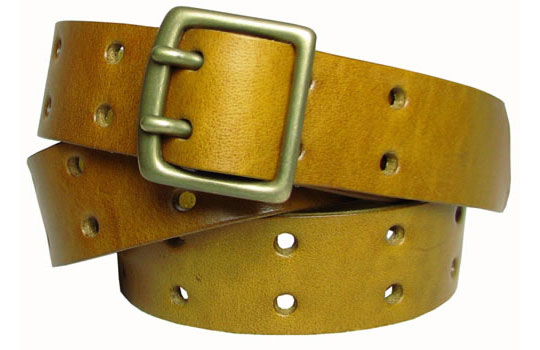 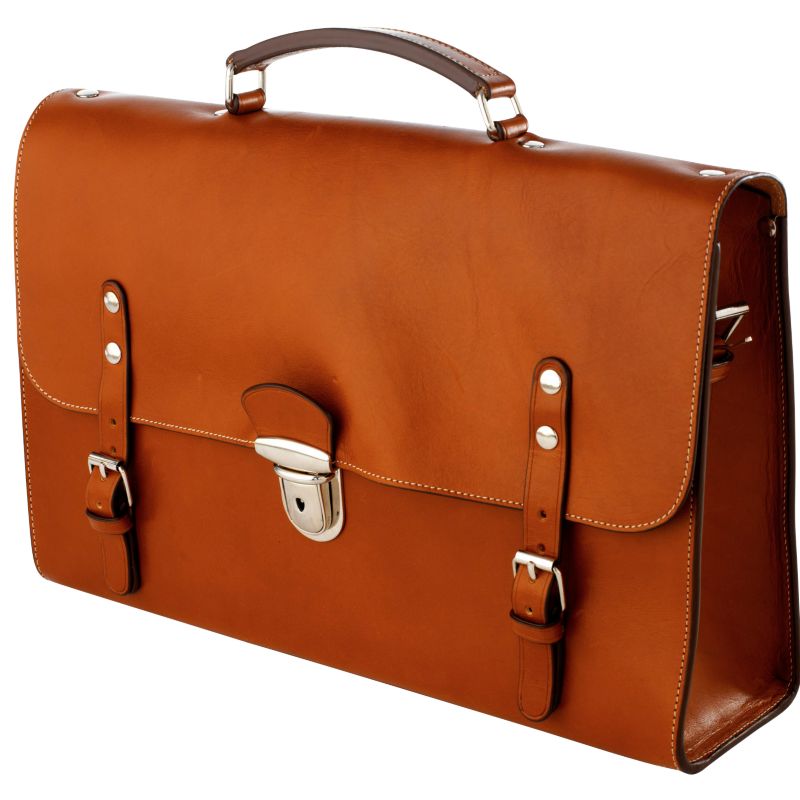 BRIEFCASE
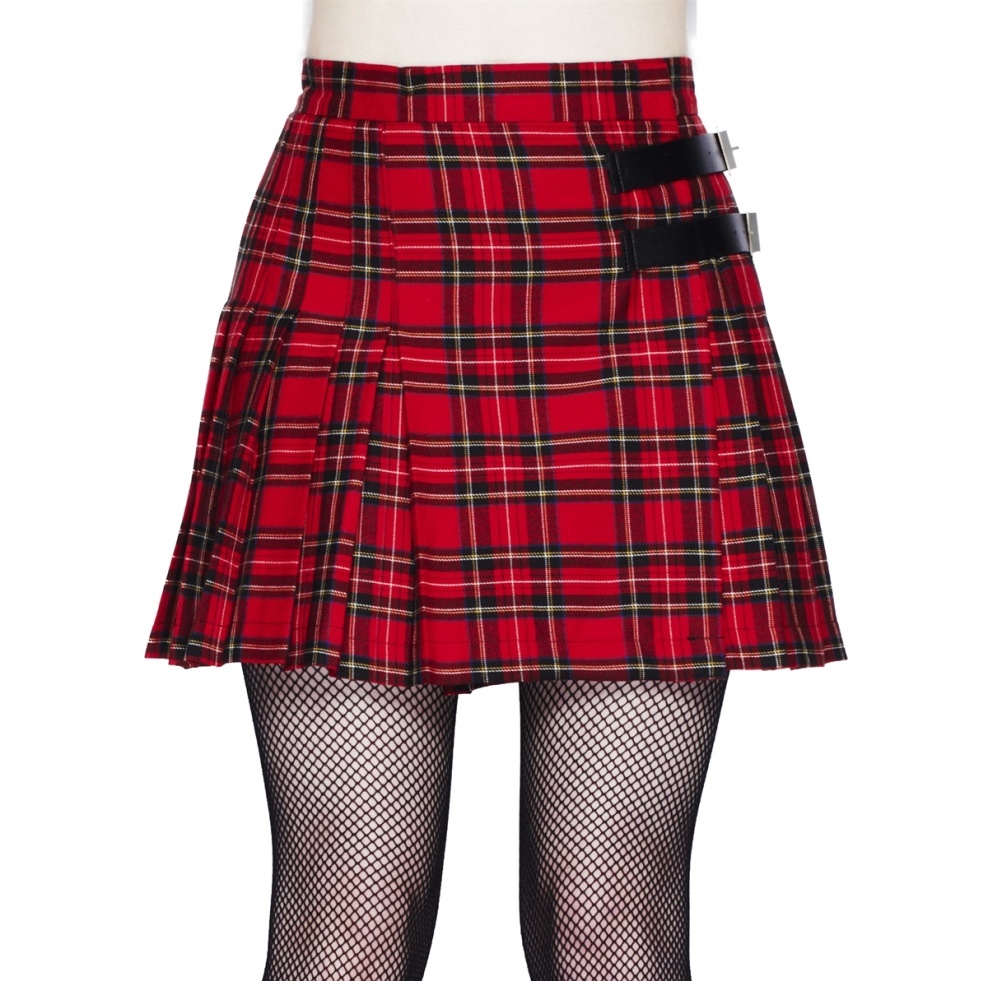 SKIRT
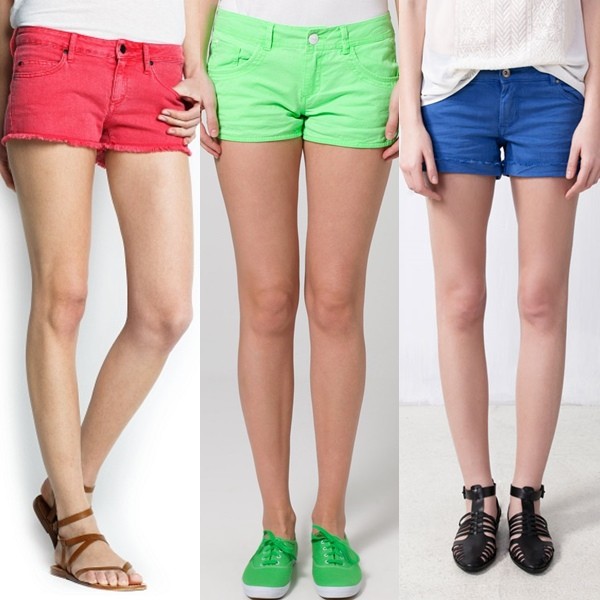 SHORTS
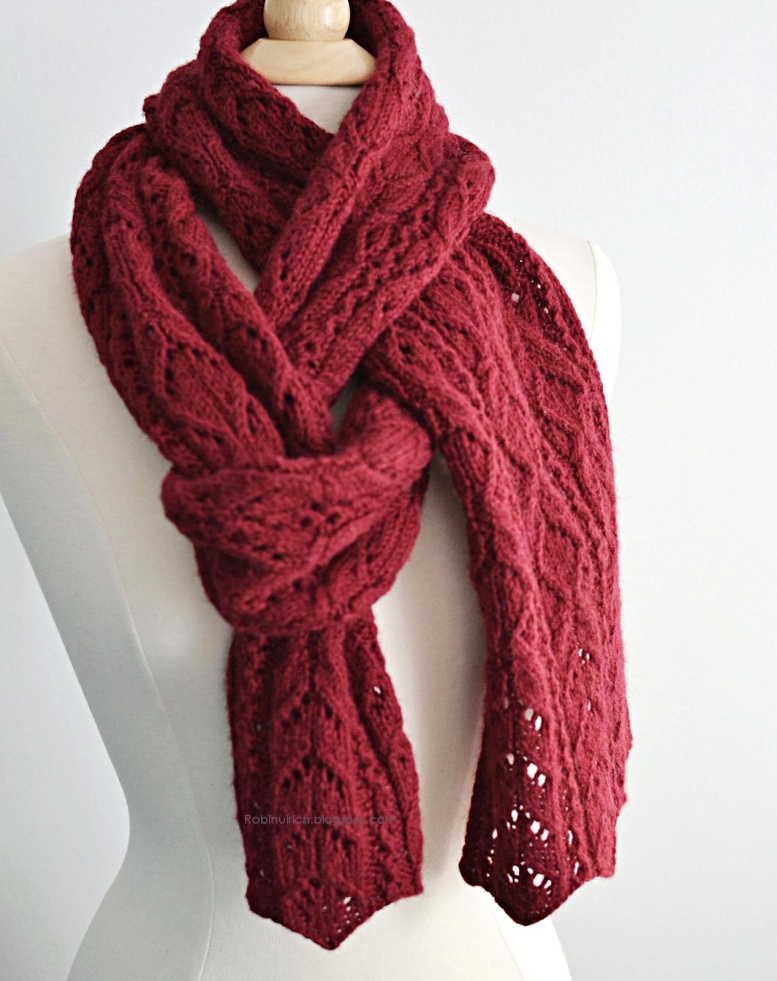 SCARF
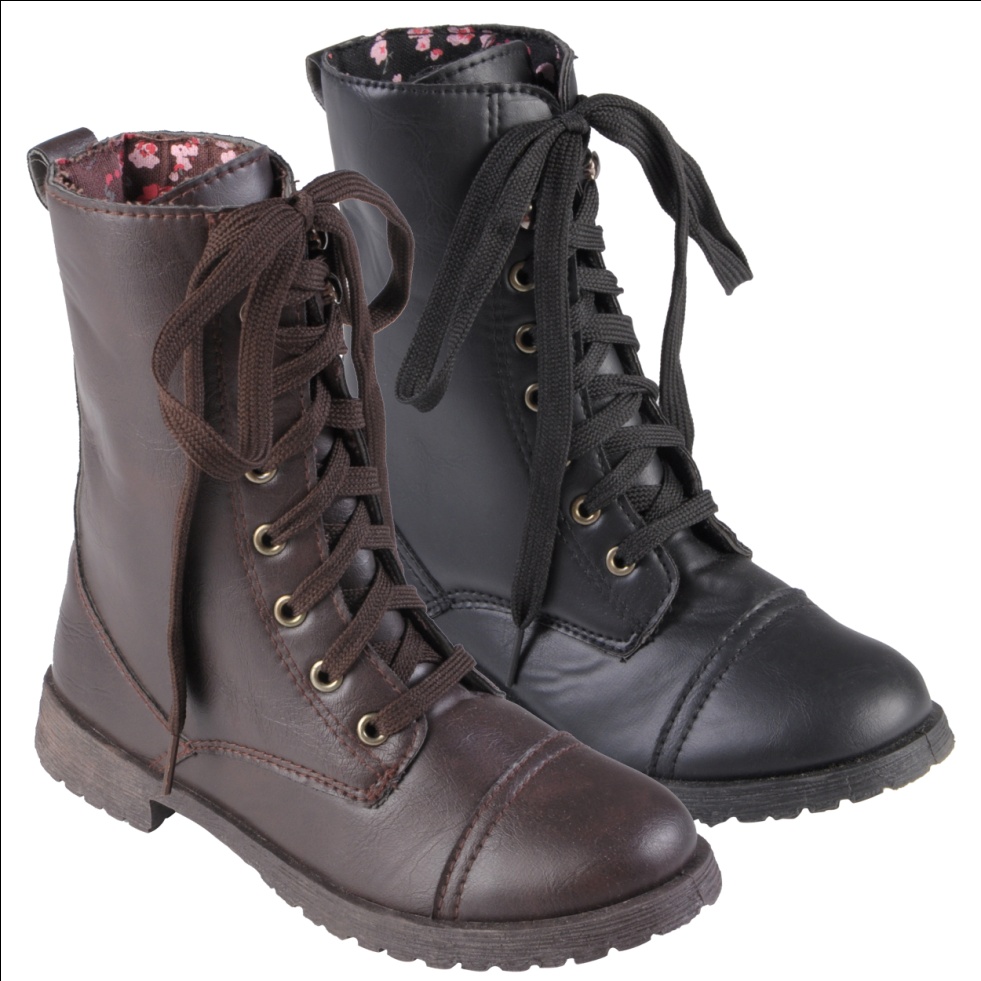 BOOTS
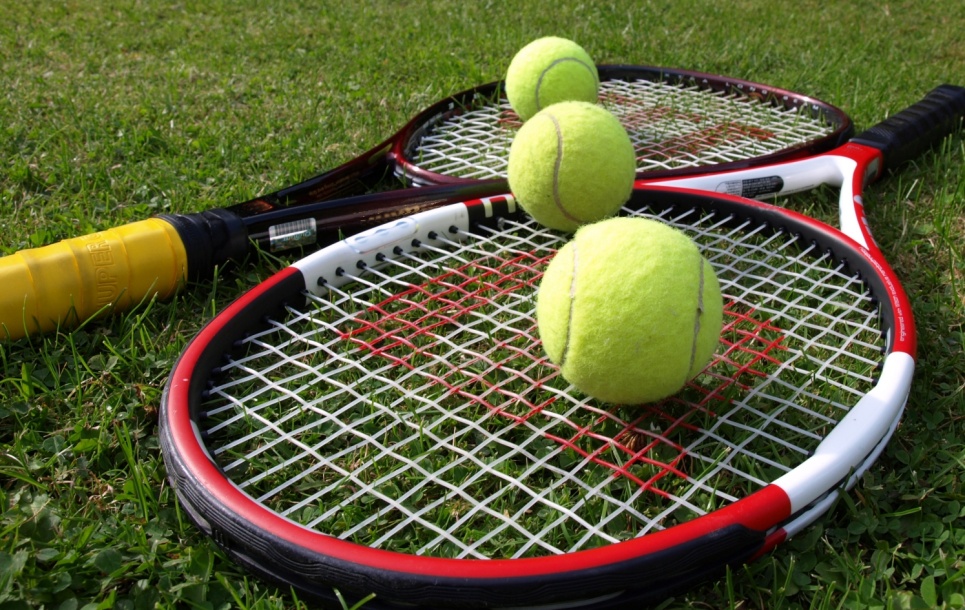 TENNIS
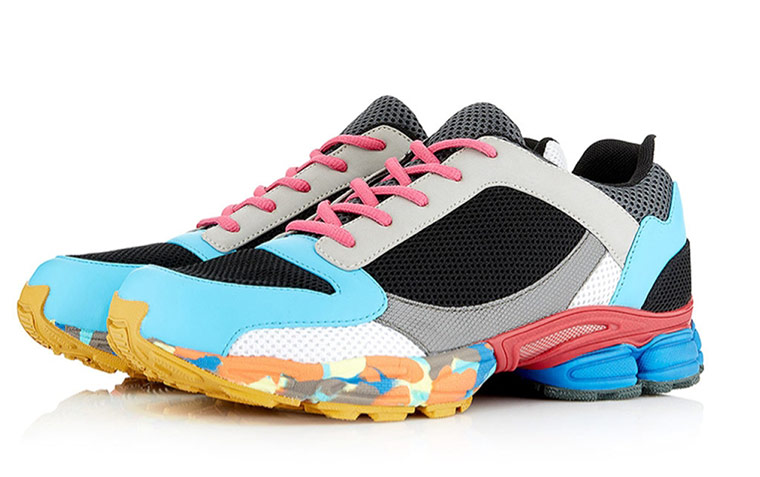 TRAINERS OR SNEACKERS
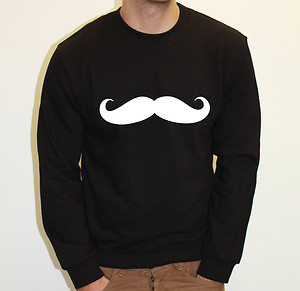 JUMPER
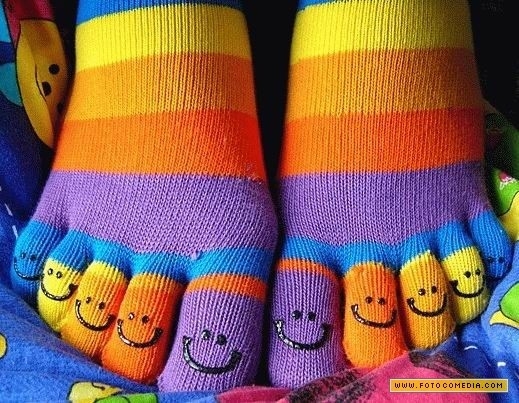 SOCKS
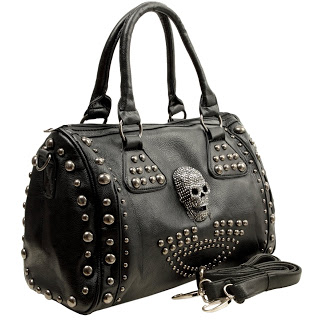 HANDBAG
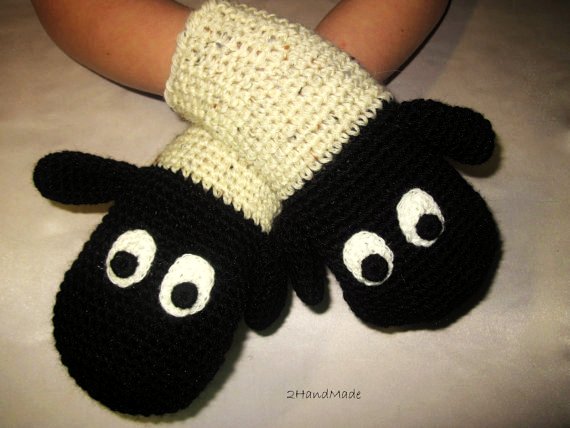 GLOVES
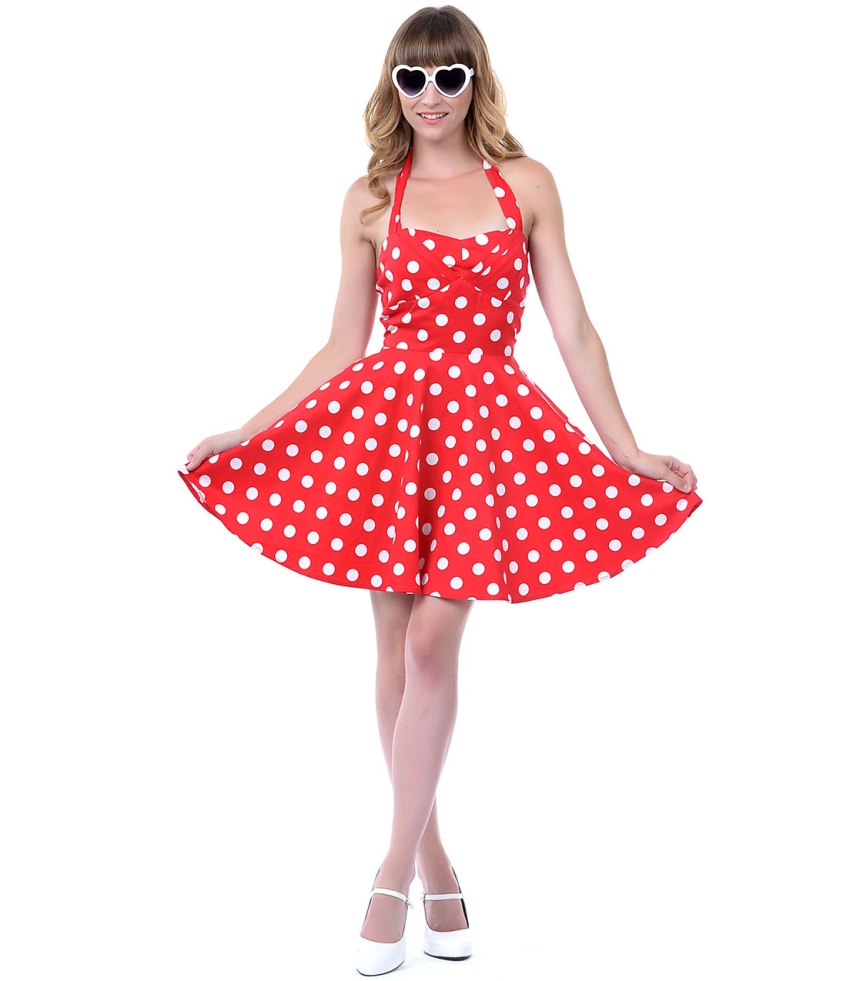 DRESS
EARRINGS
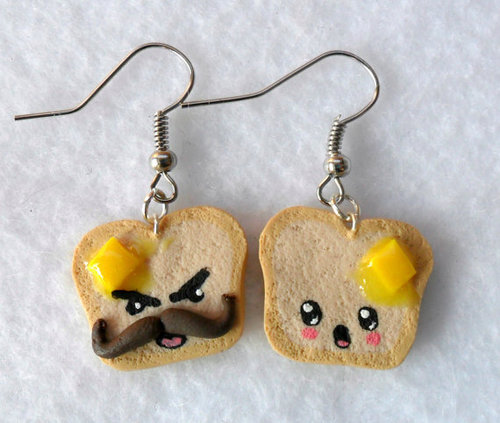 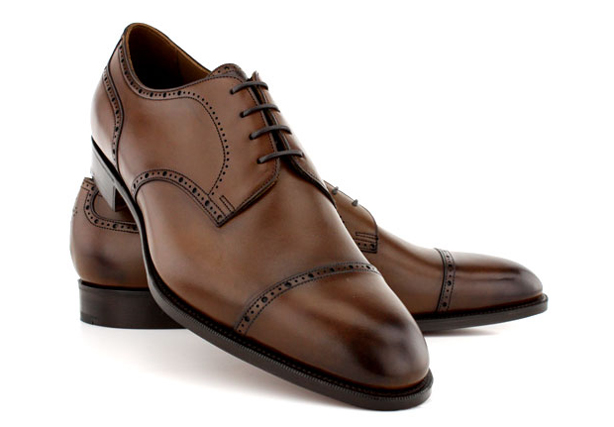 SHOES
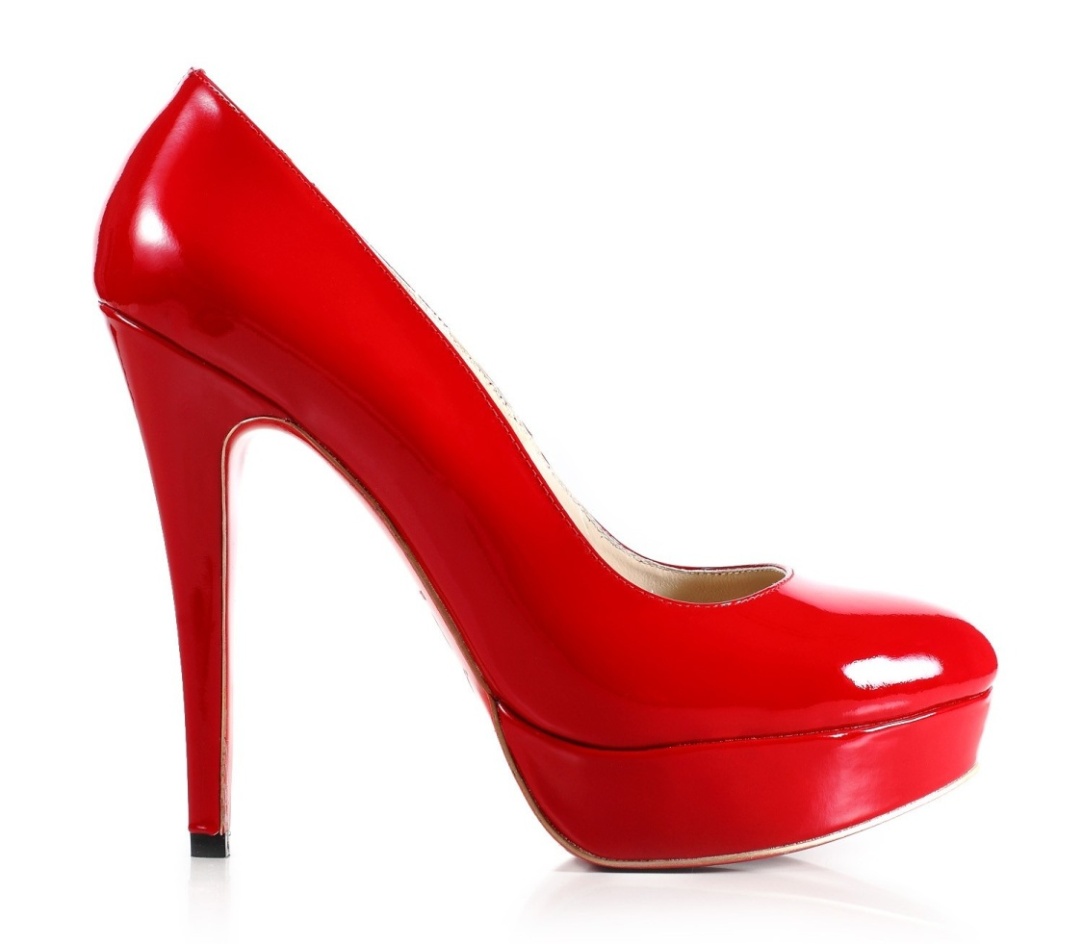 HIGH HEELS OS PUMPS
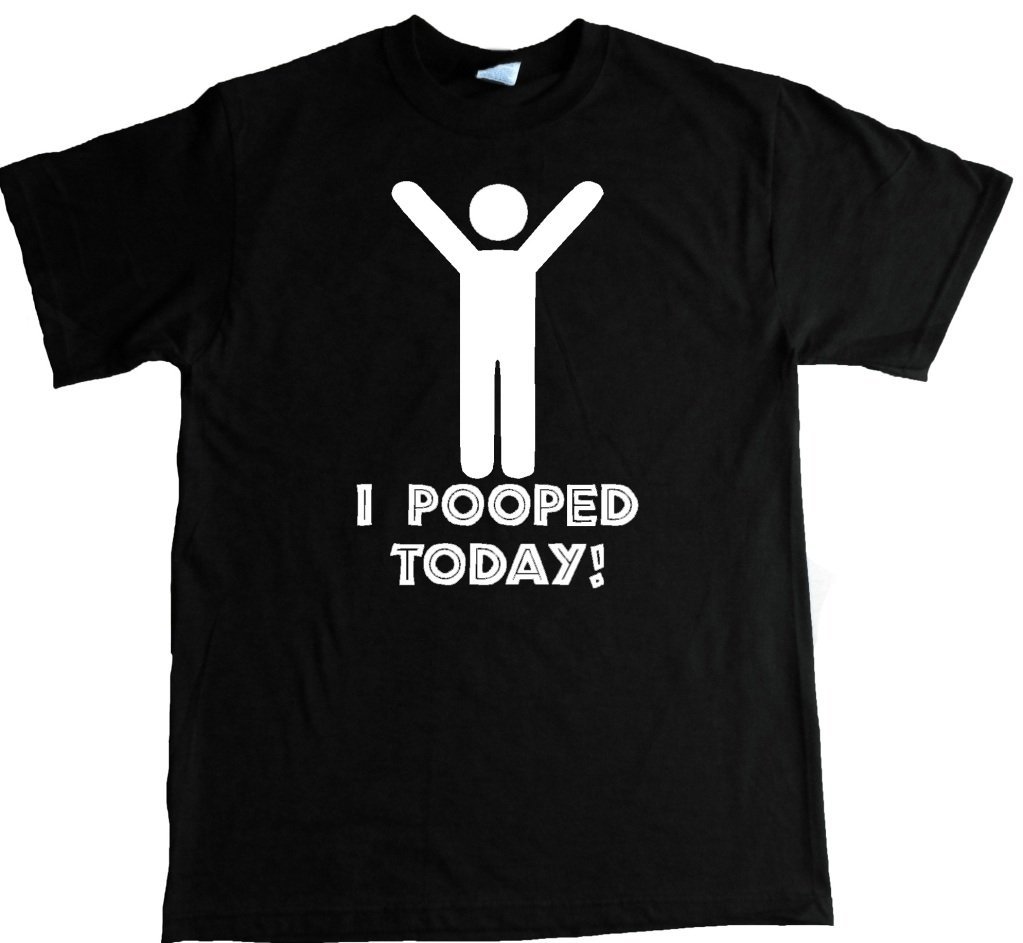 T-SHIRT
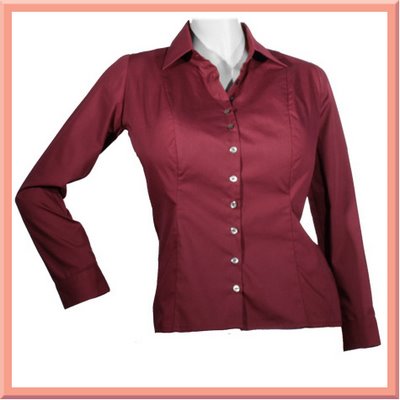 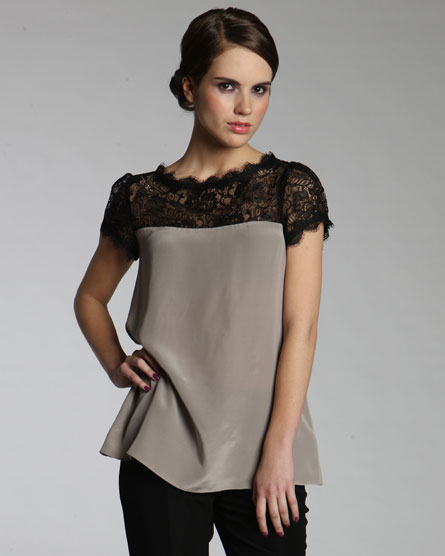 BLOUSE
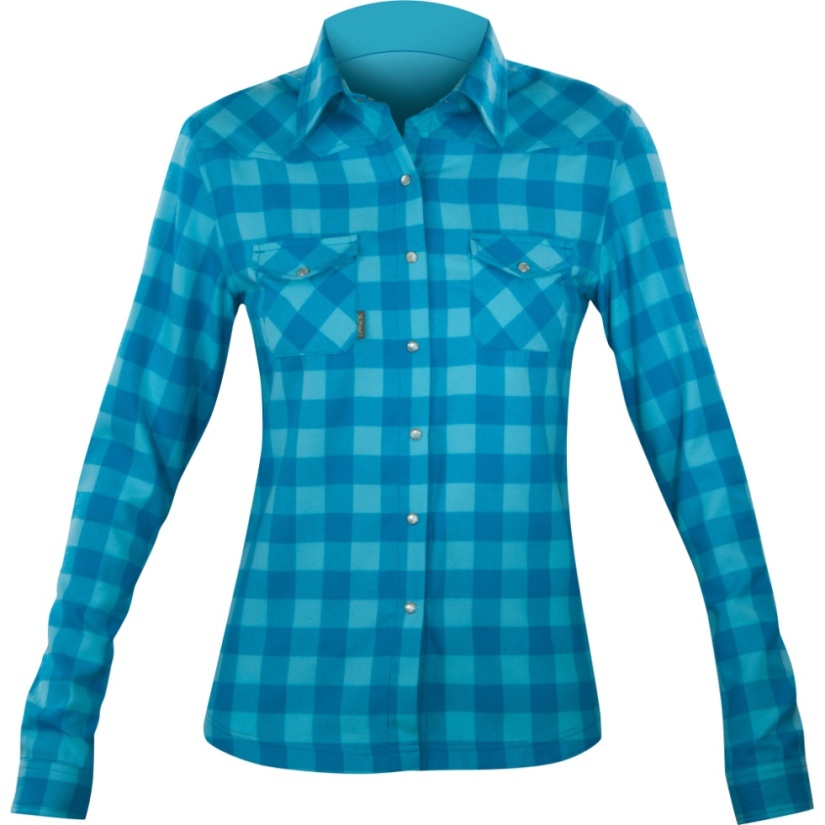 BLOUSE
SHIRT
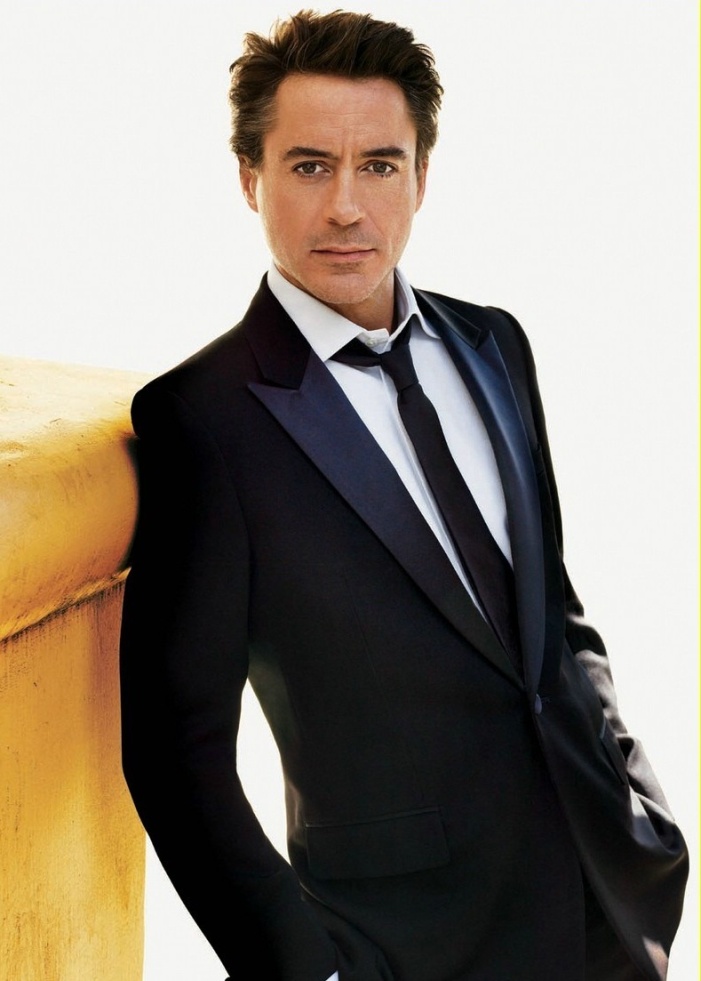 SUIT
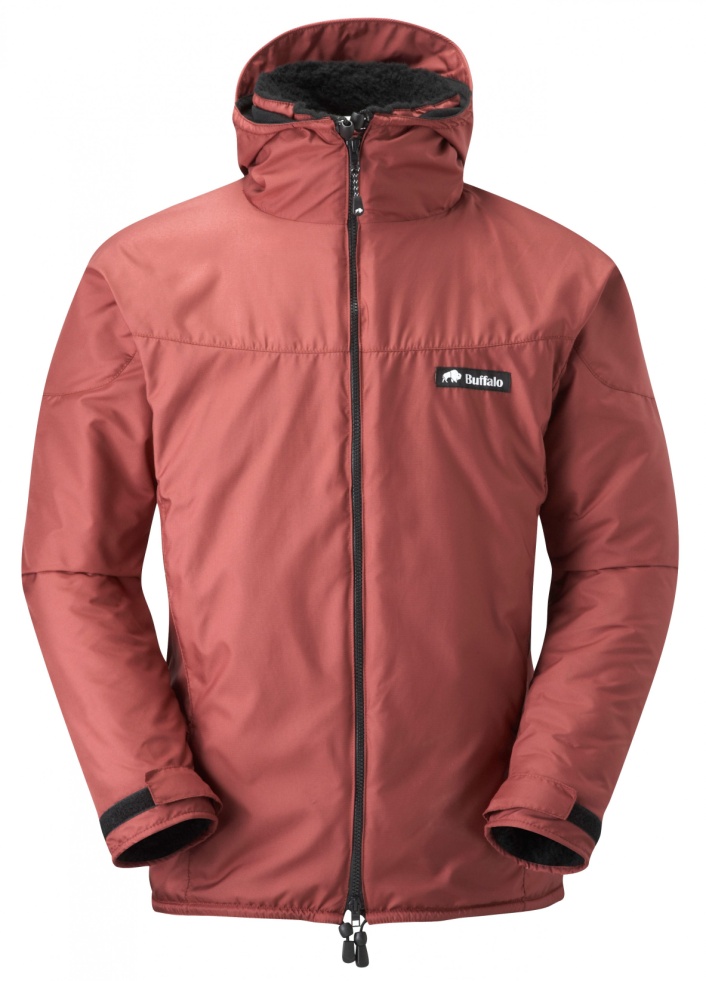 JACKET
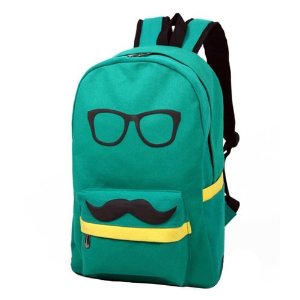 BACKPACK
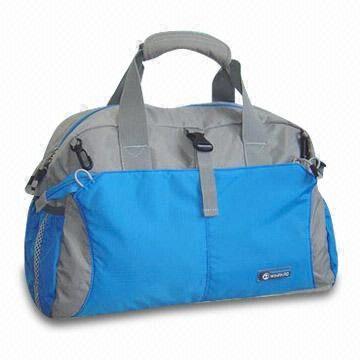 HANDBAG